molar mass in grams
= density, g/L
molar volume in liters
Gas Density
The density of gases is much less than that of liquids.
We can calculate the density of any gas at STP easily.
The formula for gas density at STP is:
17.04 g/mol
=  0.761 g/L
22.4 L/mol
Calculating Gas Density
What is the density of ammonia gas, NH3, at STP? N= 14.01 g; H = 1.01 g.
First we need the molar mass for ammonia;
14.01 + 3(1.01) = 17.04 g/mol
The molar volume NH3 at STP is 22.4 L/mol.
Density is mass/volume:
1.96 g
22.4 L
×
=  43.9 g/mol
1 mole
1.00 L
Molar Mass of a Gas
We can also use molar volume to calculate the molar mass of an unknown gas.
1.96 g of an unknown gas occupies 1.00L at STP.  What is the molar mass?
We want g/mol, we have g/L.
Mole Unit Factors
We now have three interpretations for the mole:
1 mol = 6.02 × 1023 particles
1 mol = molar mass
1 mol = 22.4 L at STP for a gas
This gives us 3 unit factors to use to convert between moles, particles, mass, and volume.
1 mol CH4
=  0.201 mol CH4
4.50 L CH4 ×
22.4 L CH4
Mole-Volume Calculation
A sample of methane, CH4, occupies 4.50 L at STP.  How many moles of methane are present?
We want moles, we have volume.
Use molar volume of a gas: 1 mol = 22.4 L
1 mol O3
48.00 g O3
3.36 L O3 ×
×
22.4 L O3
1 mol O3
Mass-Volume Calculation
What is the mass of 3.36 L of ozone gas, O3, at STP?
We want mass O3, we have 3.36 L O3.
Convert volume to moles then moles to mass:
= 7.20 g O3
1 mol H2
6.02×1023 molecules H2
×
0.500 L H2 ×
22.4 L H2
1 mole H2
Molecule-Volume Calculation
How many molecules of hydrogen gas, H2, occupy 0.500 L at STP?
We want molecules H2, we have 0.500 L H2.
Convert volume to moles and then moles to molecules:
= 1.34 × 1022 molecules H2
Law of Definite Composition
The law of definite composition states that “compounds always contain the same elements in a constant proportion by mass”.
Sodium chloride (NaCl) is always 39.3% sodium and 60.7% chlorine by mass, no matter what its source.
Water (H2O) is always  11.2% hydrogen and 88.8% oxygen by mass.
Law of Definite Composition
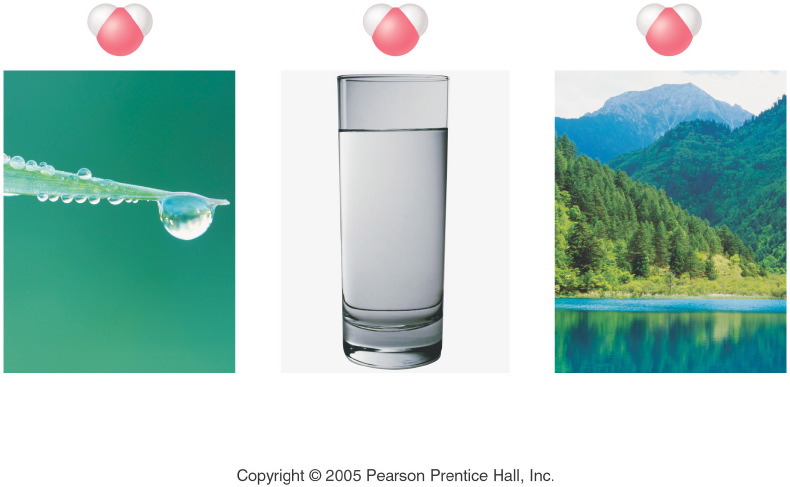 A drop of water, a glass of water, and a lake of water all contain
 hydrogen and oxygen in the same percent by mass.
[Speaker Notes: Figure: 04-08

Title:
Law of Definite Composition 

Caption:
A drop of water, a glass of water, and a lake of water all contain hydrogen and oxygen in the same percent by mass, that is, 11.2% hydrogen and 88.8% oxygen.  

Notes:
The Law of Definite Composition states that no matter its source, a compound contains the same elements in the same percents by mass.]
Chemical Formulas
A particle composed of two or more nonmetal atoms is a molecule.
A chemical formula expresses the number and types of atoms in a molecule.
The chemical formula of sulfuric acid is H2SO4.
Writing Chemical Formulas
The number of each type of atom in a molecule is indicated with a subscript in a chemical formula.
If there is only one atom of a certain type, no ‘1’ us used.
A molecule of the vitamin niacin has 6 carbon atoms, 6 hydrogen atoms, 2 nitrogen atoms, and   1 oxygen atom.  What is the chemical formula?              C6H6N2O
Interpreting Chemical Formulas
Some chemical formulas use parenthesis to clarify atomic composition.
Antifreeze (ethylene glycol) has the chemical formula C2H4(OH)2.  There are 2 carbon atoms, 4 hydrogen atoms, and 2 OH units, giving a total of 6 hydrogen atoms and 2 oxygen atoms.
Total of 10 atoms.
Percent Composition
The percent composition of a compound lists the mass percent of each element.
For example, the percent composition of water, H2O is:
11% hydrogen and 89% oxygen
All water contains 11% hydrogen and 89% oxygen by mass.
Calculating Percent Composition
There are a few steps to calculating the percent composition of a compound.  Lets practice using H2O.
Assume you have 1 mole of the compound.
One mole of H2O contains 2 mol of hydrogen and 1 mol of oxygen.
2(1.01 g H) + 1(16.00 g O) = molar mass H2O
2.02 g H + 16.00 g O = 18.02 g H2O
2.02 g H
× 100%  = 11.2% H
18.02 g H2O
16.00 g O
× 100%  = 88.79% O
18.02 g H2O
Calculating Percent Composition
Next, find the percent composition of water by comparing the masses of hydrogen and oxygen in water to the molar mass of water:
Percent Composition Problem
TNT (trinitrotoluene) is a white crystalline substance that explodes at 240°C. Calculate the percent composition of TNT, C7H5(NO2)3.
7(12.01 g C) + 5(1.01 g H) + 3 (14.01 g N + 32.00 g O)   = Total g C7H5(NO2)3
84.07 g C + 5.05 g H + 42.03 g N + 96.00 g O = 227.15 g C7H5(NO2)3.
84.07 g C
5.05 g H
42.03 g N
96.00 g O
× 100%  = 37.01% C
× 100%  = 2.22% H
× 100%  = 18.50% N
× 100%  = 42.26% O
227.15 g TNT
227.15 g TNT
227.15 g TNT
227.15 g TNT
Percent Composition of TNT
Empirical Formulas
The empirical formula of a compound is the simplest whole number ratio of ions in a formula unit or atoms of each element in a molecule.
The molecular formula of benzene is C6H6
The empirical formula of benzene is CH.
The molecular formula of octane is C8H18
The empirical formula of octane is C4H9.